Formules opstellen uit een tabel
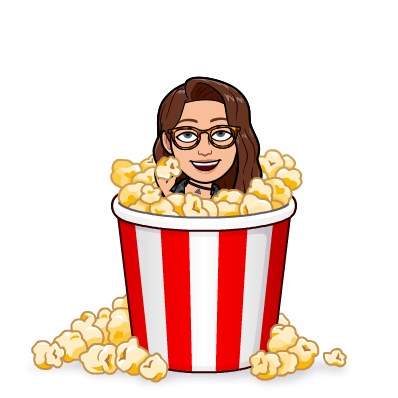 H2
www.Lowikwiskunde.nl
        @Lowikwiskunde
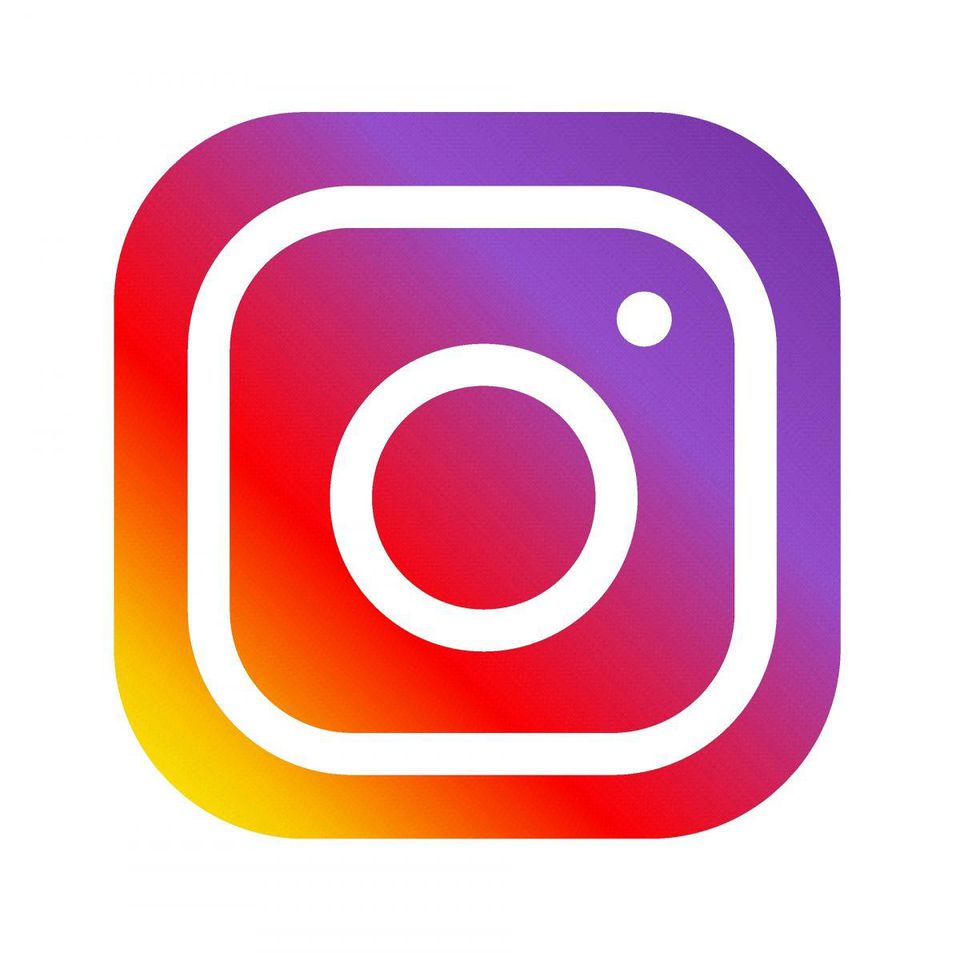 <Naam van uw uitvinding>
De reden bespreken voor het maken van deze uitvinding
Hoe hebt u dit probleem of deze behoefte geïdentificeerd?
Wie zal mijn uitvinding gebruiken
Wie plukt de vruchten van deze uitvinding? Waarom?
Materialen van uitvinding
Materiaal gebruikt voor uiteindelijke bouw van de uitvinding
Waarom koos u voor dit materiaal?